Glider Data assimilation in operational ocean models
IOOS Glider DAC
Glider Data
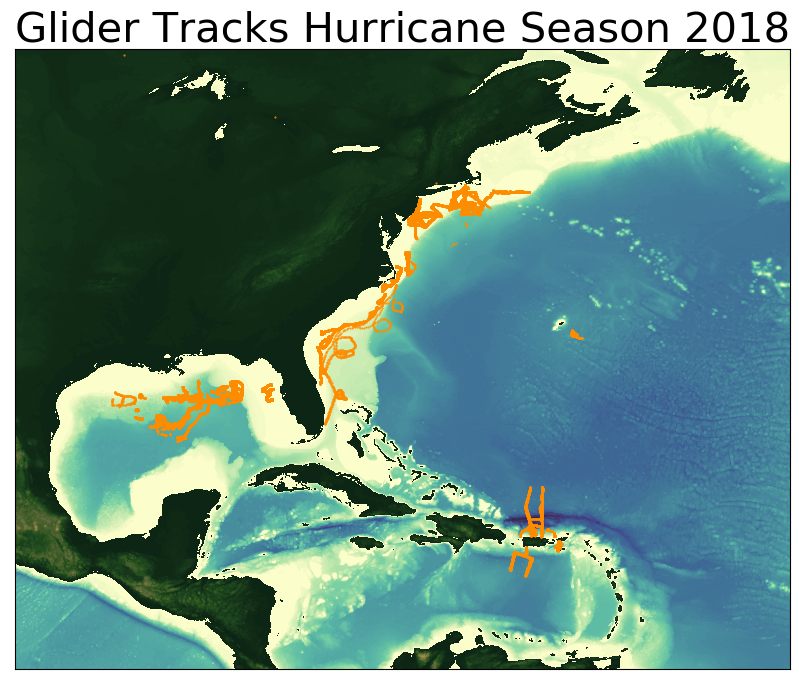 GTS
Operational Ocean Models
Copernicus
RTOFS-DA
GOFS
DOPPIO
AmSeas
Global Ocean Forecasting System (GOFS)
Navy Coupled Ocean Data Assimilation System (NCODA)
Satellite SST
Drifting buoys
Surface Data
Subsurface Temperature and Salinity
Fixed buoys
Argo Floats
GOFS/NCODA
In Situ SST
Gliders
TESAC
XBTs (only temp.)
Satellite Altimeter
[Speaker Notes: The GOFS/NCODA system assimilates a wide variety of observations. At the surface the system assimilates satellite SST, in situ SST and satellite altimeter. It also assimilates subsurface temperature and salinity from different sources: …… temperature, salinity and current report from a sea station…..]
Forecasting Model: HWRF-HYCOM System
Hurricane Coupled Ocean-Atmosphere
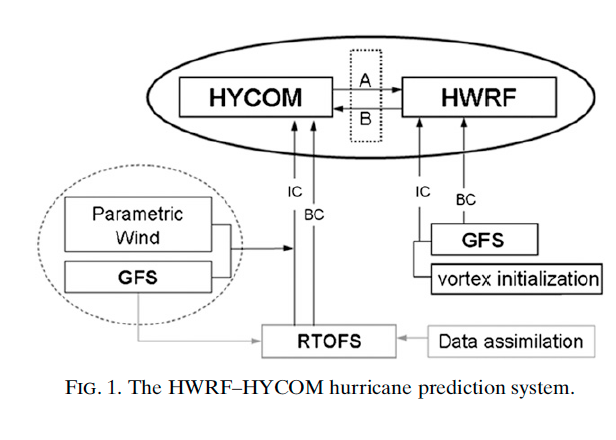 IC
IC
GOFS/NCODA
Kim et al. 2014
RTOFS – Real Time Ocean Forecasting System
GFS – Global Forecasting System
[Speaker Notes: This is a schematic of the workflow for the HWRF/HYCOM system. The right side shows the atmospheric component and the left side is the oceanic component. The IC and BC for the regional HYCOM come from the global RTOFS, that is the NOAA operational ocean model. At the same time, the IC for the global RTOFS comes from Global Ocean Forecasting System GOFS that is the Navy operational ocean model and implements data assimilation though NCODA that is the Navy coupled ocean data assimilations system. So in its current state, the NOAA hurricane forecasting models incorporates ocean data assimilation through the IC to their own global ocean model. NCEP is currently working to implement data assimilation directly into RTOFS.]
Hurricane Coupled Ocean-Atmosphere
Forecasting Model: HWRF-HYCOM System
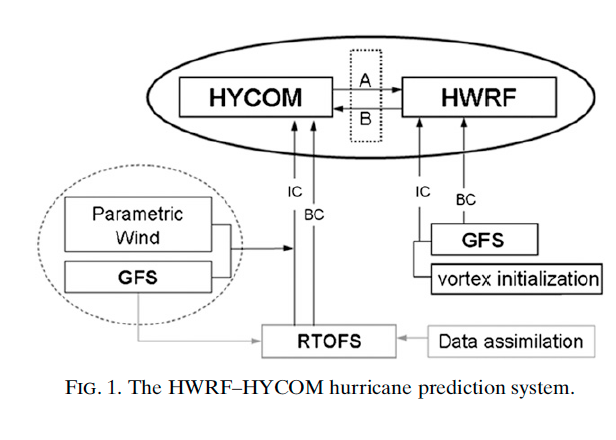 RTOFS/DA
IC
IC
GOFS/NCODA
Kim et al. 2014
RTOFS – Real Time Ocean Forecasting System
GFS – Global Forecasting System
[Speaker Notes: This is a schematic of the workflow for the HWRF/HYCOM system. The right side shows the atmospheric component and the left side is the oceanic component. The IC and BC for the regional HYCOM come from the global RTOFS, that is the NOAA operational ocean model. At the same time, the IC for the global RTOFS comes from Global Ocean Forecasting System GOFS that is the Navy operational ocean model and implements data assimilation though NCODA that is the Navy coupled ocean data assimilations system. So in its current state, the NOAA hurricane forecasting models incorporates ocean data assimilation through the IC to their own global ocean model. NCEP is currently working to implement data assimilation directly into RTOFS.]
Forecasting Model: HWRF-HYCOM System
Hurricane Coupled Ocean-Atmosphere
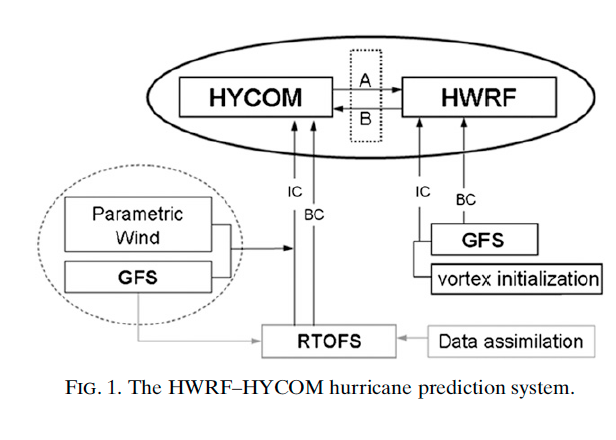 IC
IC
GOFS/NCODA
Kim et al. 2014
RTOFS – Real Time Ocean Forecasting System
GFS – Global Forecasting System
[Speaker Notes: This is a schematic of the workflow for the HWRF/HYCOM system. The right side shows the atmospheric component and the left side is the oceanic component. The IC and BC for the regional HYCOM come from the global RTOFS, that is the NOAA operational ocean model. At the same time, the IC for the global RTOFS comes from Global Ocean Forecasting System GOFS that is the Navy operational ocean model and implements data assimilation though NCODA that is the Navy coupled ocean data assimilations system. So in its current state, the NOAA hurricane forecasting models incorporates ocean data assimilation through the IC to their own global ocean model. NCEP is currently working to implement data assimilation directly into RTOFS.]
NOAA Hurricane Forecasting Models
HWRF/HYCOM
HMON/HYCOM
HWRF/POM
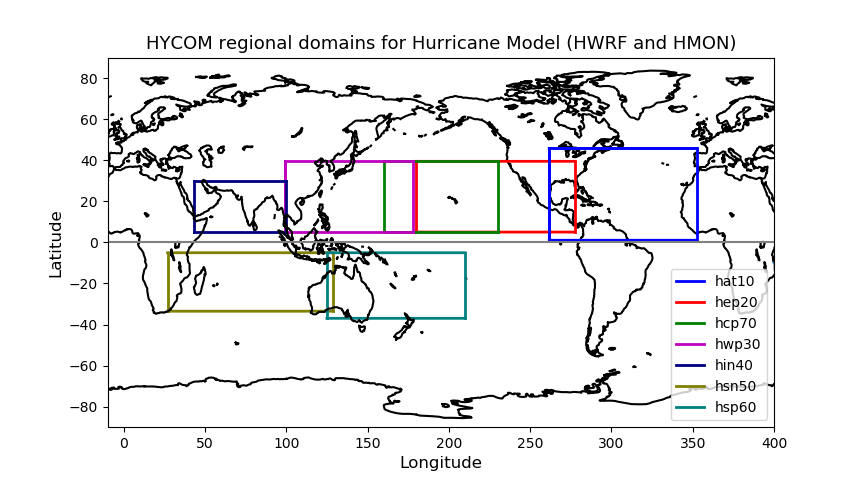 Central
Pacific
East
Pacific
North 
Atlantic
West
Pacific
North
Indian
South
Indian
South
Pacific
HWRF – Hurricane Weather Research Forecasting Model
HYCOM – Hybrid Coordinate Ocean Model
HMON - Hurricanes in a Multi-scale Ocean-coupled Non- hydrostatic model
POM – Princeton Ocean Model
[Speaker Notes: Currently NOAA has there different coupled ocean-atmosphere hurricane models that operate in different regions. In the North Atlantic there are two model: the HMON/HYCOM and the HWRF/POM.]
NOAA Hurricane Forecasting Models
HWRF/POM
HMON/HYCOM
HWRF/HYCOM
North Atlantic,
East/Central Pacific
West/South Pacific, South/North Indian Ocean
North 
Atlantic
East/Central 
Pacific
IC come from climatology and the POM (w/ feature model only in the GoM)
IC from Global RTOFS nowcast
IC and BC from
Global RTOFS spun up from the global 
GOFS 3.1/NCODA
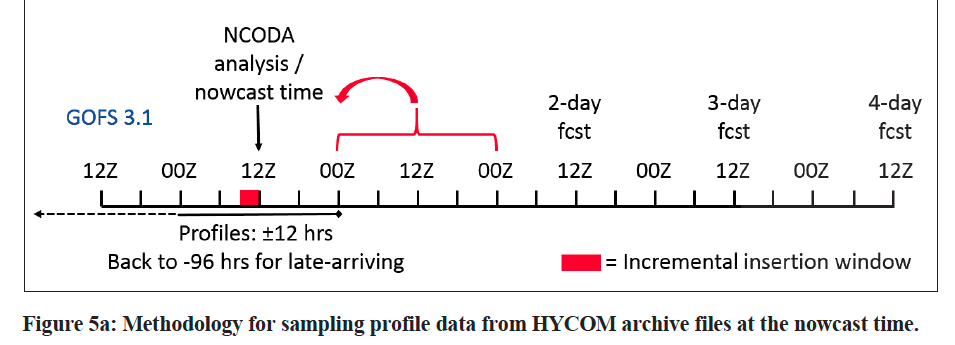 Time of NCODA increments ?
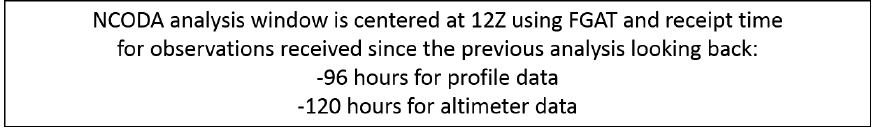 FGAT: First Guess at Appropriate Time
Work Flow HMON/HYCOM and HWRF/HYCOM
Nowcast
Global GOFS 3.1/NCODA System
7-day frcst
0Z
0Z
Nowcast
1-day frcst
7-day frcst
0Z
12Z
2-day frcst
Nowcast
1-day frcst
7-day frcst
12Z
0Z
12Z
0Z
0Z
0Z
12Z
0Z
0Z
0Z
0Z
0Z
0Z
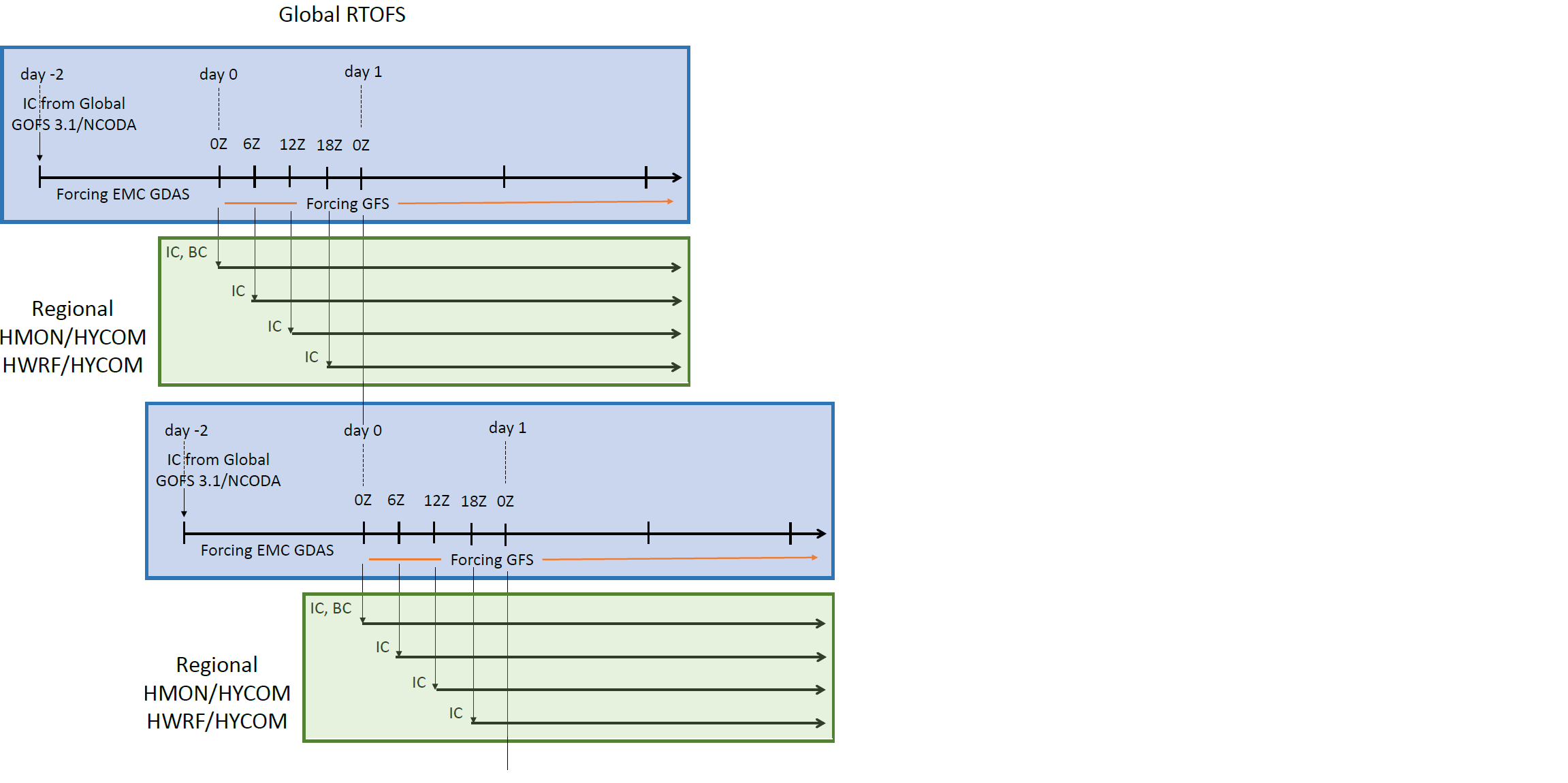 Global
RTOFS
NCODA Incremental Insertion Window
Hurricane Michael
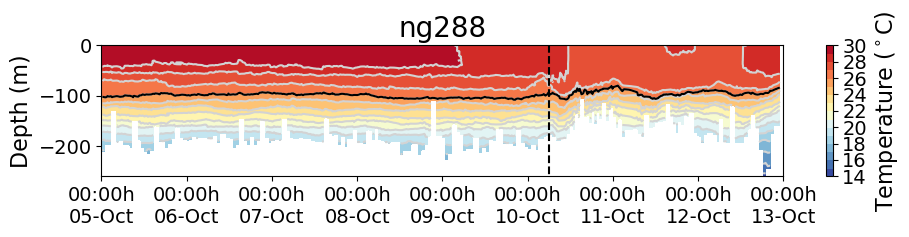 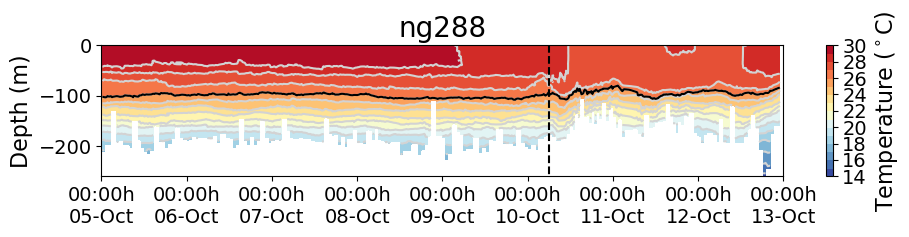 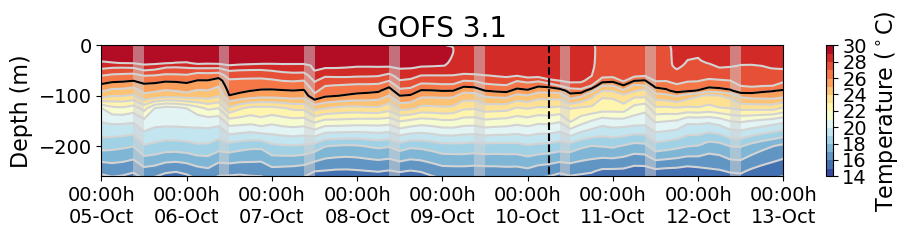 Increments
Insertion Window
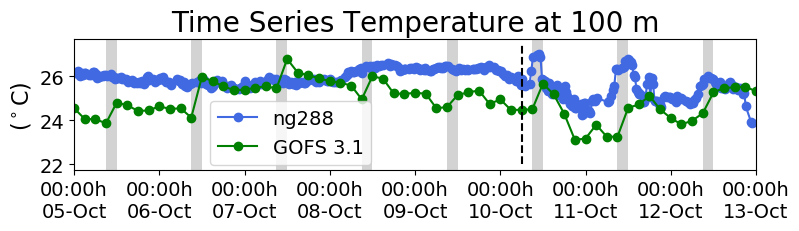 Increments
Insertion Window
Increments
Insertion Window
The assimilation of glider data days ahead of Michael corrected 
the position of the thermocline
[Speaker Notes: This is the temperature transect from ng288 and we also have the temperature transect form the GOFS 3.1 following ng288 glider track. When we look back 5 days before the passage of Michael, we observe that in GOFS 3.1 after every increment insertion window, the thermocline is pulled down to match the depth of the thermocline from the glider data until it settles down at the right depth. This highlights the importance of having a continuous glider presence so when a storm strikes, the model ocean has a most realistic vertical stratification.]
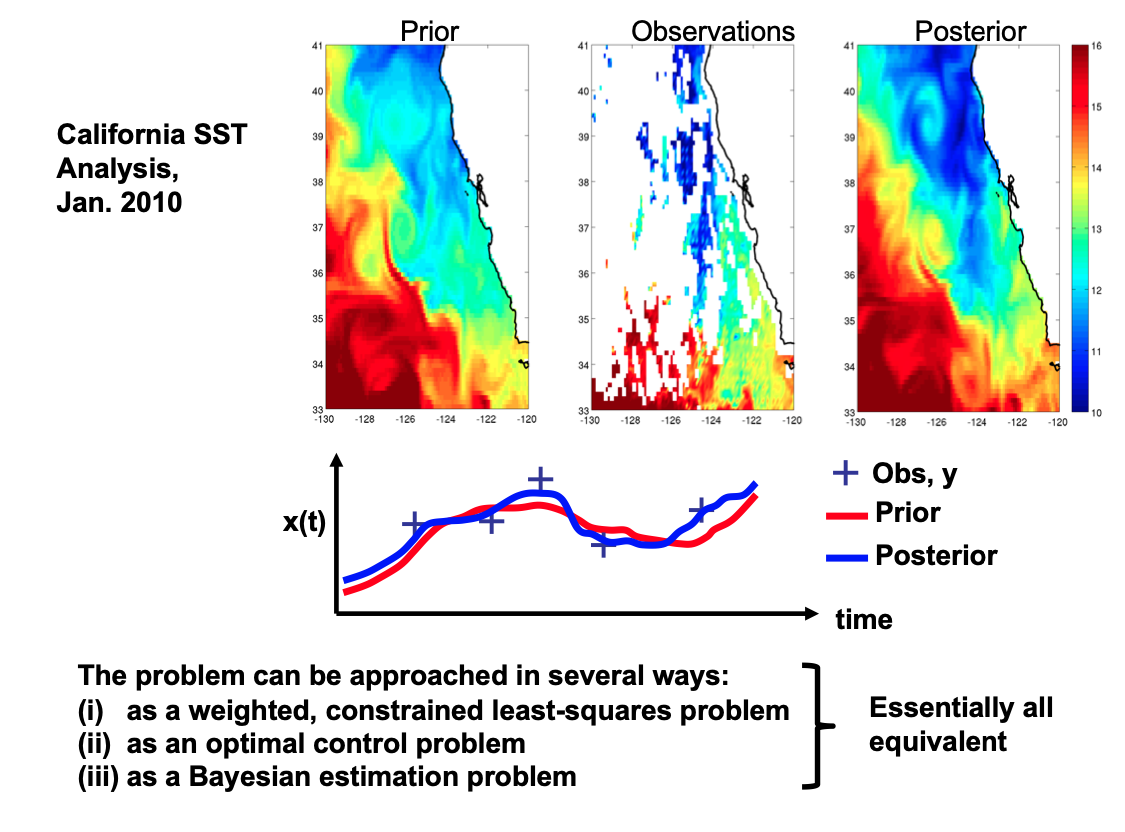 From 4D-Var workshop Aug. 2019, Andy Moore
From John Wilkin
Basic 4D-Var procedure
new solution with modified initial conditions
xb = model state (background) at end of previous cycle, and 1st guess for the next forecast

In 4D-Var assimilation the adjoint gives the sensitivity of the initial conditions to mis-match between model and data

A descent algorithm uses this sensitivity to iteratively update the initial conditions, xa=xb(0)+dx (analysis), to minimize  J = Jo+ Jb

model-data misfit


xb
previous forecast
observations
xb(0)+δx

0               1               2               3               4     time
Observations minus previous forecast (weighted)
Adjoint model integration is forced by the model-data error
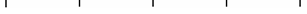 12
The best fit becomes the analysis


assimilation window


ti =  analysis        initial time
tf =  analysis        final time
The strong constraint requires the trajectory satisfies the physics in ROMS. The Adjoint enforces the consistency among state variables.
The best fit becomes the analysis
The final analysis becomes initial conditions for the forecast


assimilation window
forecast


ti =  analysis        initial time
tf =  analysis        final time
The strong constraint requires the trajectory satisfies the physics in ROMS. The Adjoint enforces the consistency among state variables.
The best fit becomes the analysis
The final analysis becomes initial conditions for the forecast
Forecast verification can be w.r.t. data not yet assimilated


assimilation window
forecast
verification






ti =  analysis        initial time
tf =  analysis        final time
The strong constraint requires the trajectory satisfies the physics in ROMS. The Adjoint enforces the consistency among state variables.
Data pre-processing flow for MARACOOS ROMS 4DVar
Scripts run daily (cron jobs) and use Matlab, Python, perl and NCO tools
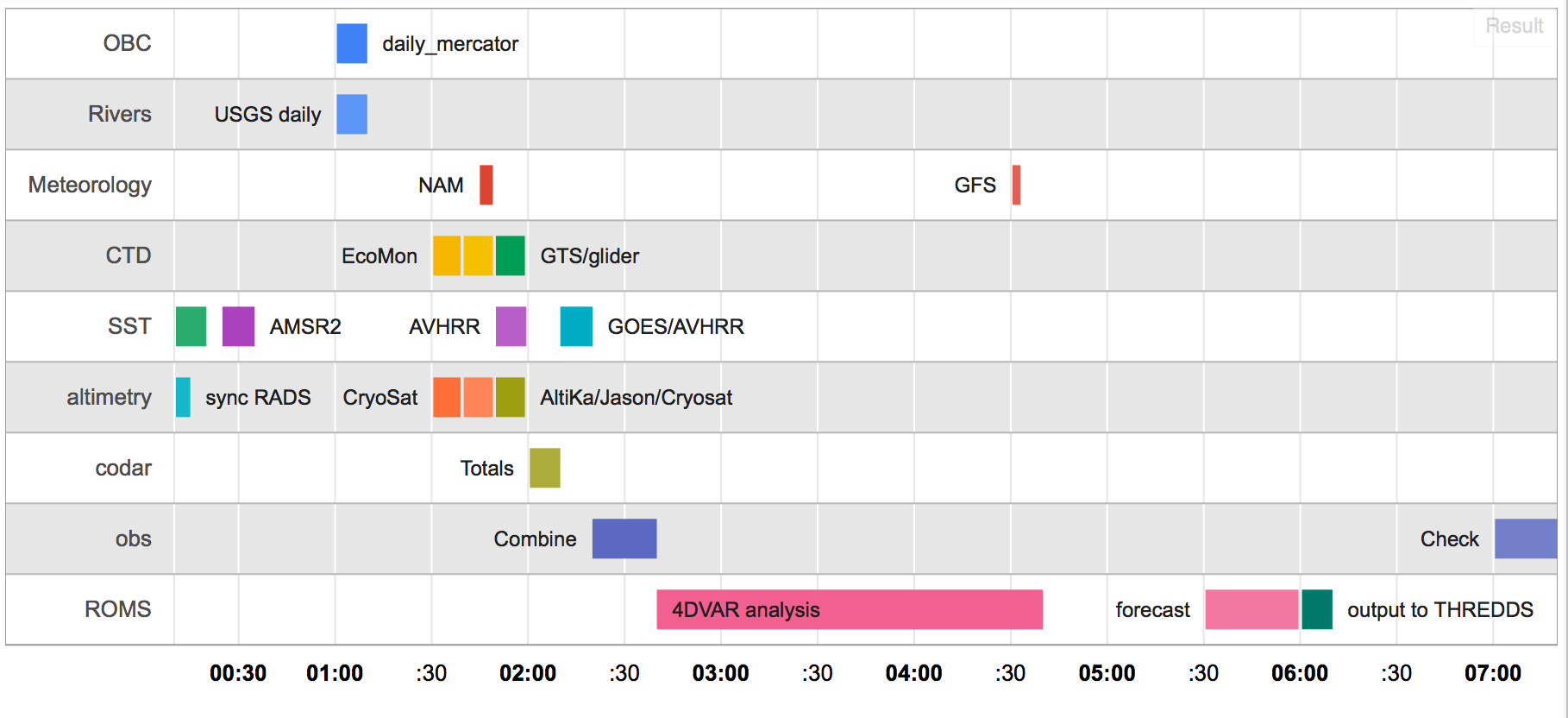 All times New York local (U.S. EST)
From 4D-Var workshop Aug. 2019, John Wilkin